Értékpapírpiacok
Dr. Kosztopulosz Andreász
egyetemi docens

SZTE GTK Pénzügyek és Nemzetközi Gazdasági Kapcsolatok Intézete
	
	
      
     4. fejezet  Származtatott ügyletek és piacaik: a
                      határidős, a csere- és az opciós ügyletek
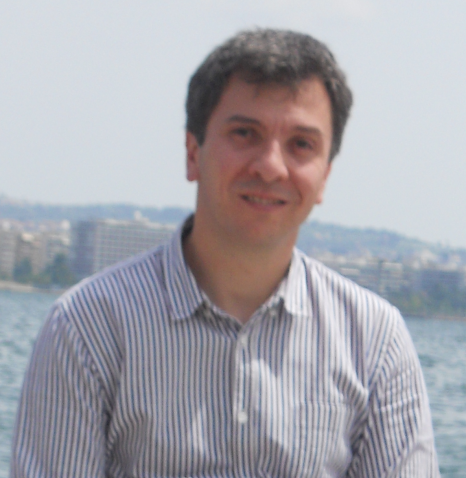 Határidős ár jövedelmet biztosító termék esetén
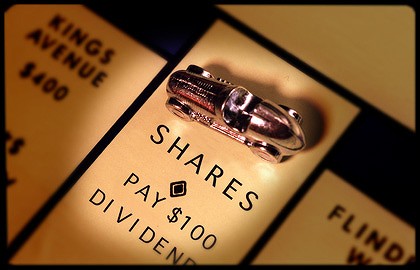 A termék birtoklása jövedelmet biztosít (költséggel jár)
Ha mögöttes termék a határidős ügylet megkötése és a lejárata között jövedelmet biztosít (vagy birtoklása költséggel jár), akkor ez a jövedelem/költség kétféle módon ragadható meg:
abszolút összegű jövedelem/költség          %-os mértékű jövedelem/költség
pl. osztalékot fizető részvény (DIV)                              pl. deviza (q)
A termék birtoklása jövedelmet biztosít (költséggel jár)